Fact/Joke of the day!
By: Emma
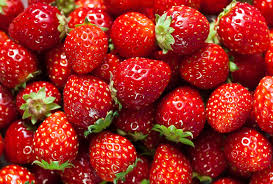 Fact
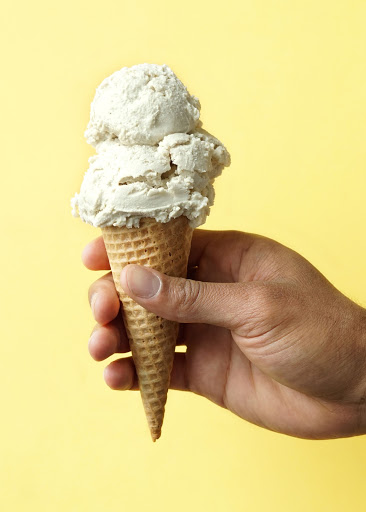 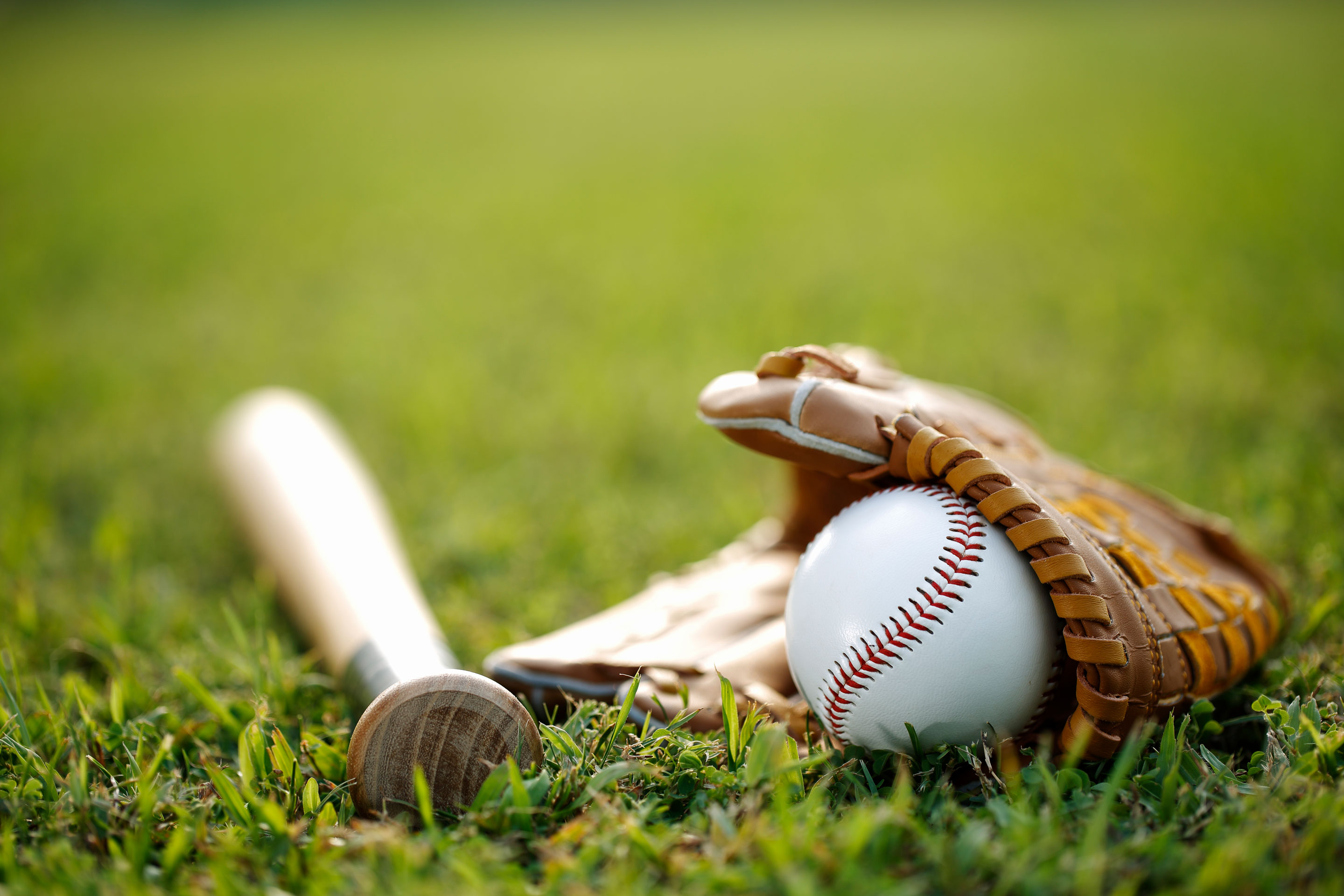 Joke
What animal is always at a baseball game?
(answer on next page)
Disclaimer: finding jokes that kids understand is difficult
Joke Answer
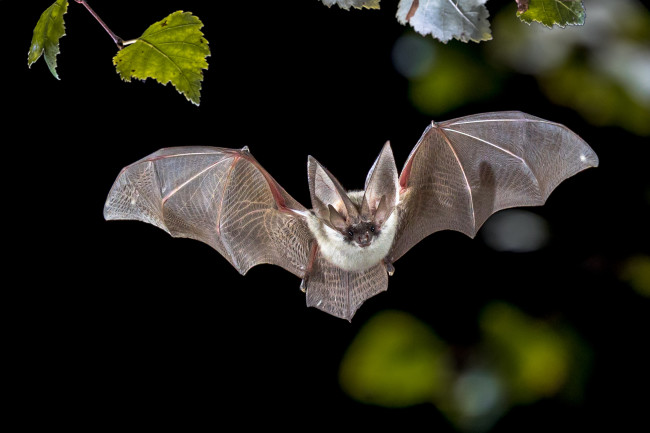 A BAT!


Explanation: in baseball, they use a bat to hit the ball. A bat is also an animal.
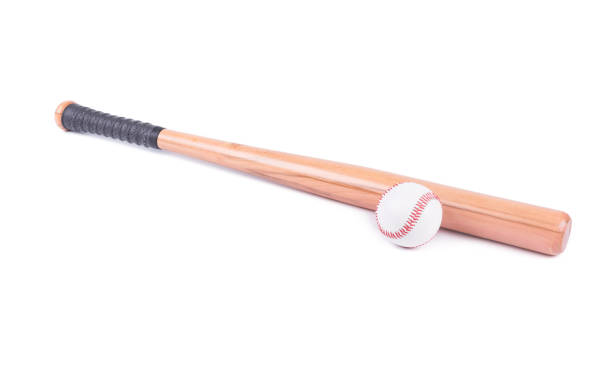